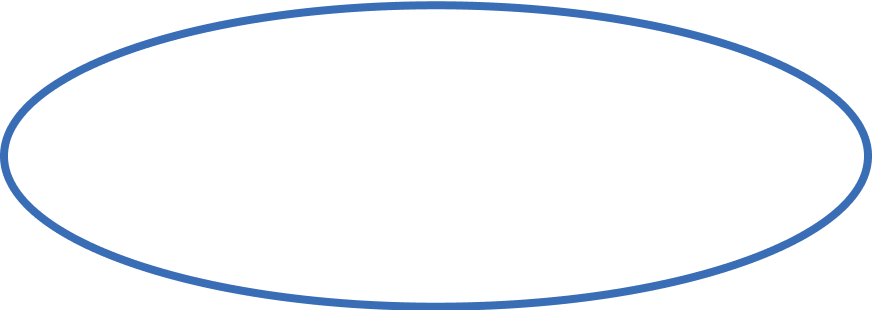 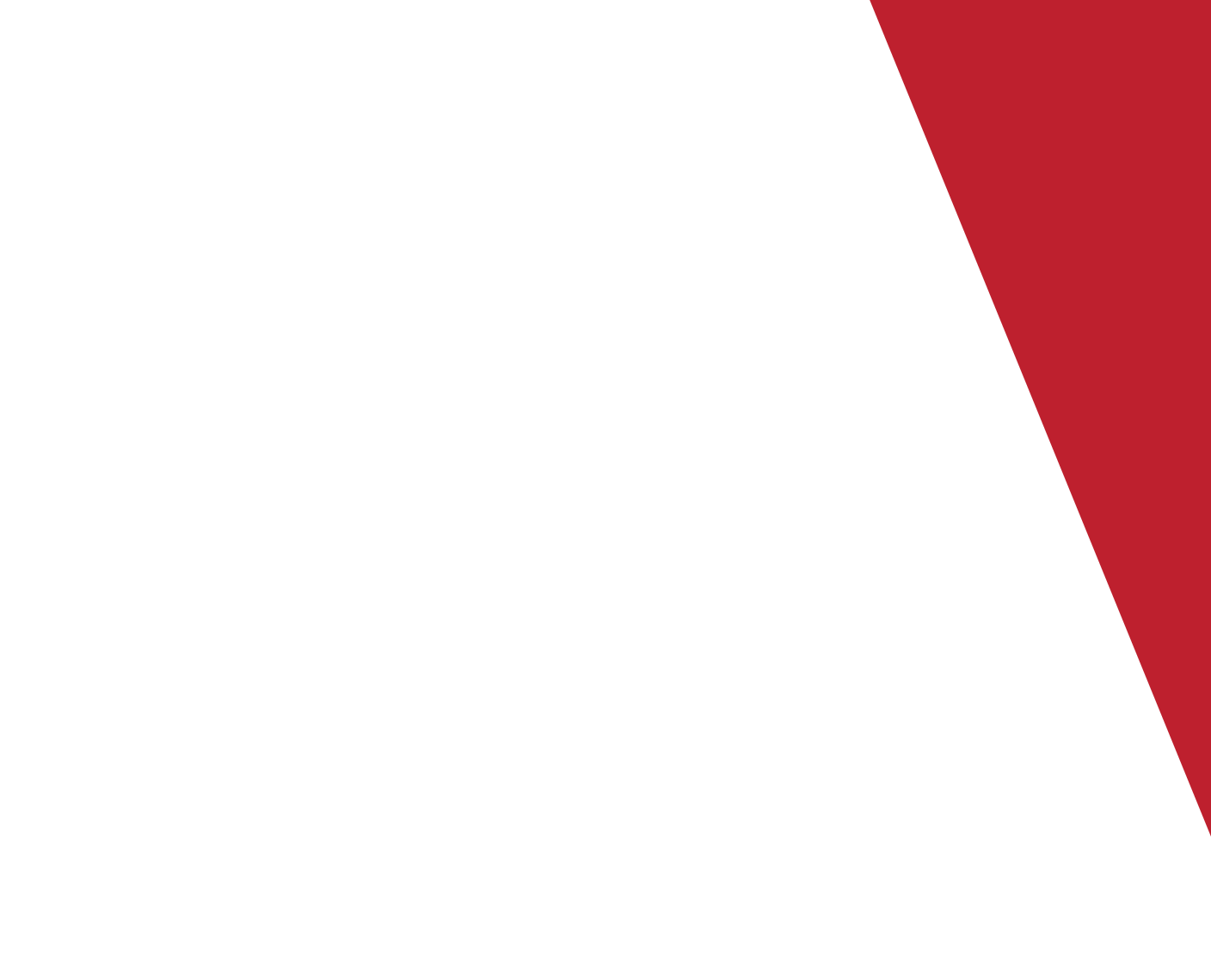 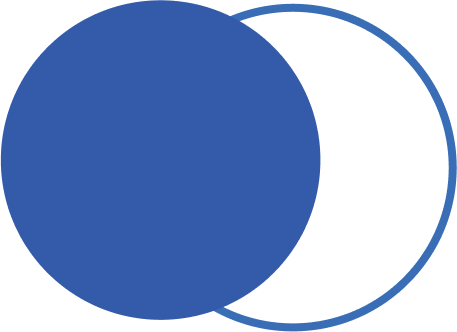 Good morning, Aeries!
Parent Data Confirmation 
Document Request Part 4 of 4
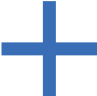 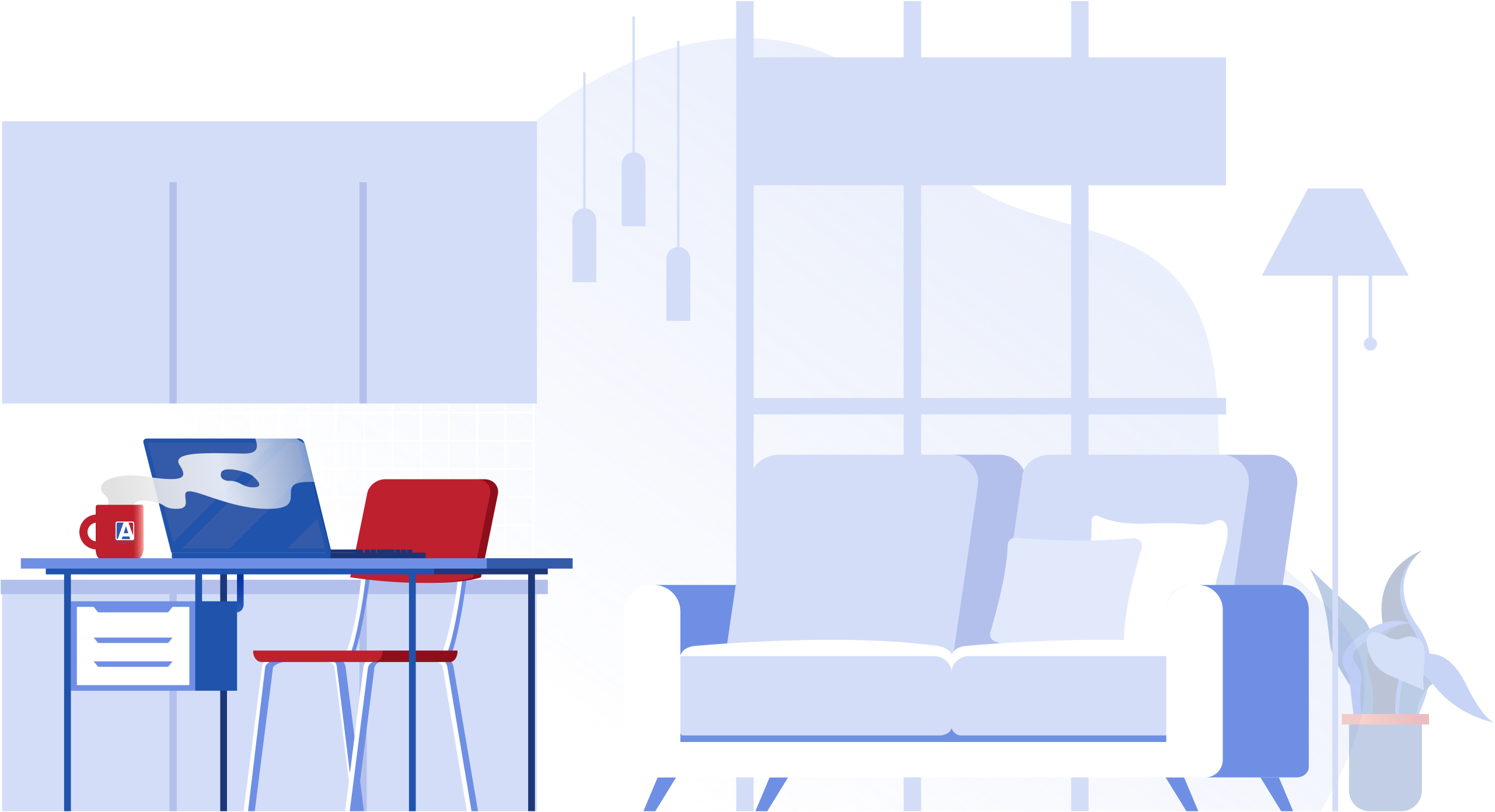 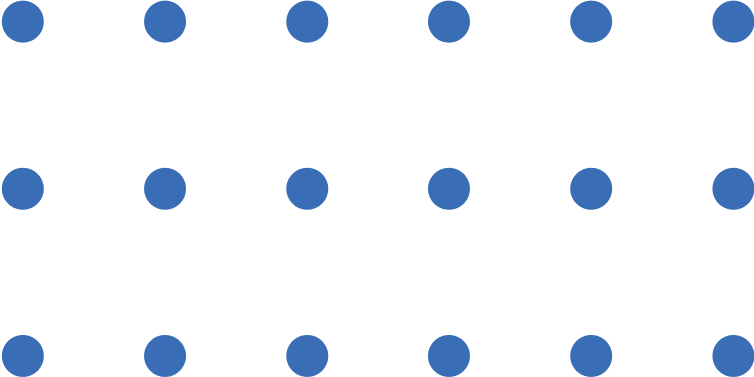 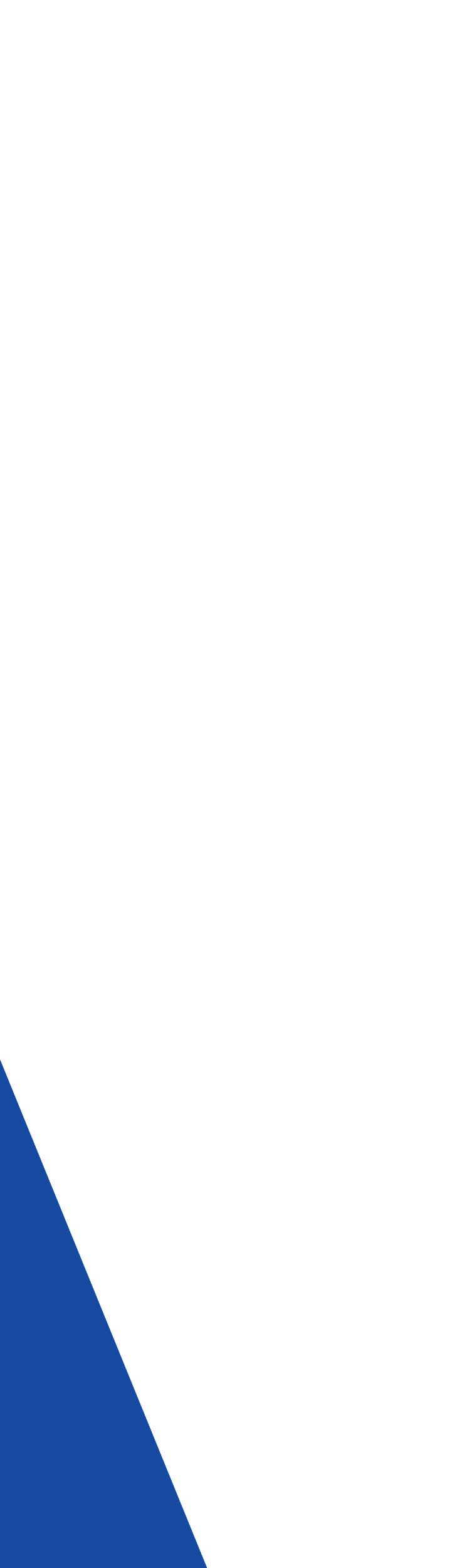 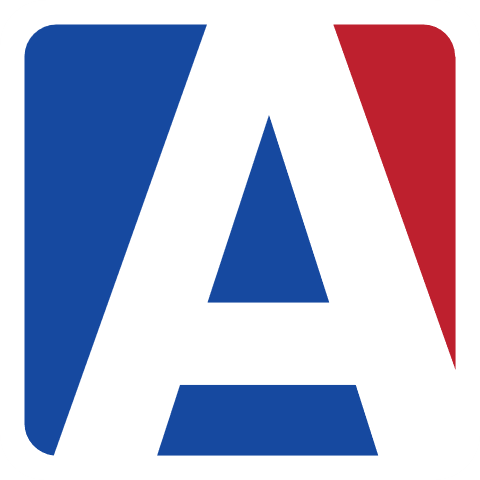 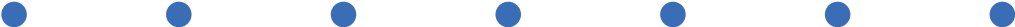 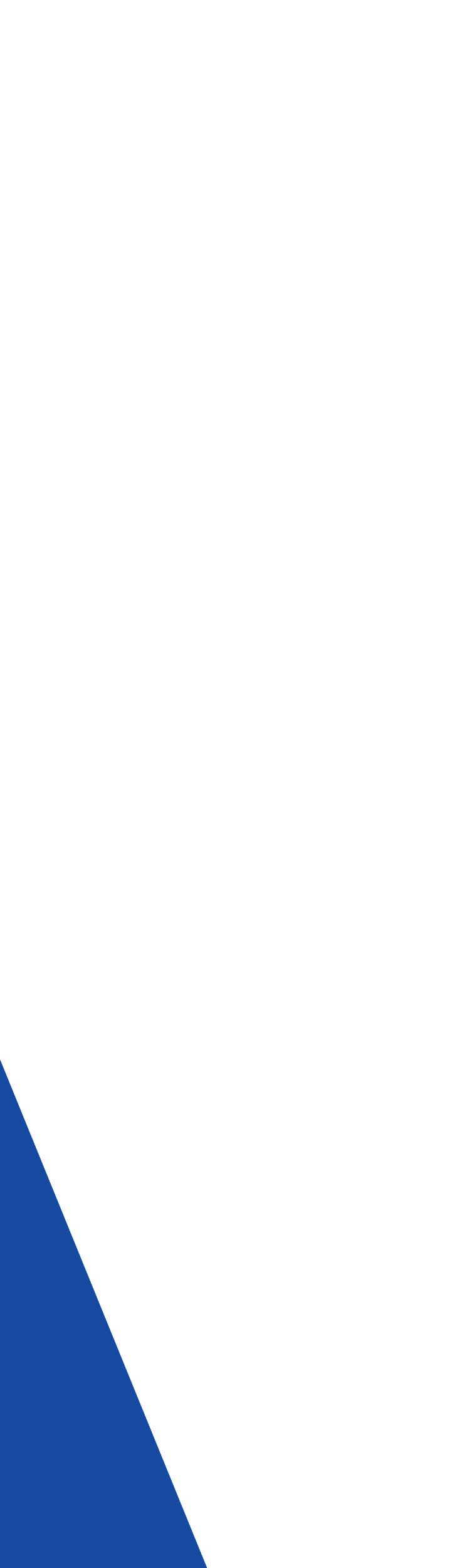 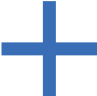 Speaking today:
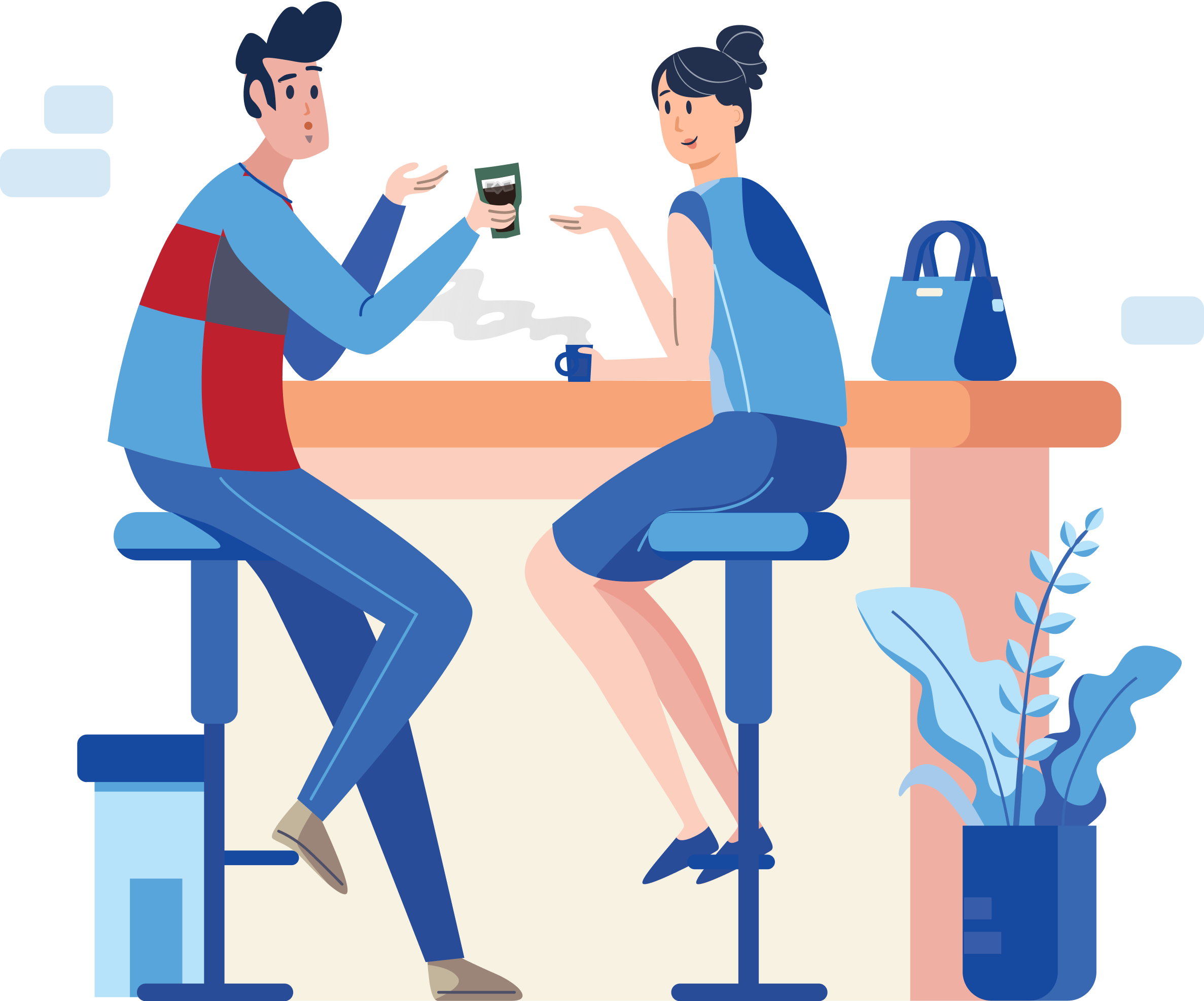 Theresa Nicolaou |  Aeries Trainer
theresan@aeries.com
Moderators  | Leeni Mitchell, Aeries Trainer
                         Arlene Suval, Aeries Trainer
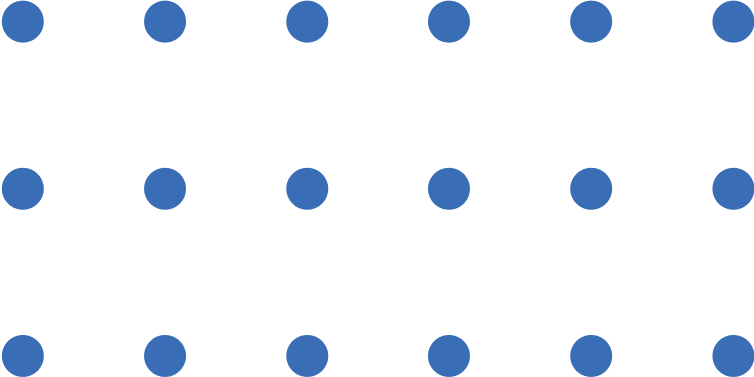 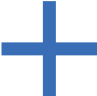 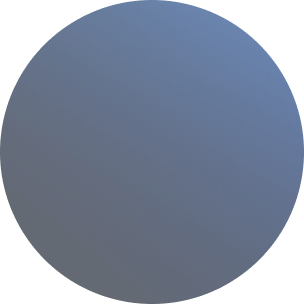 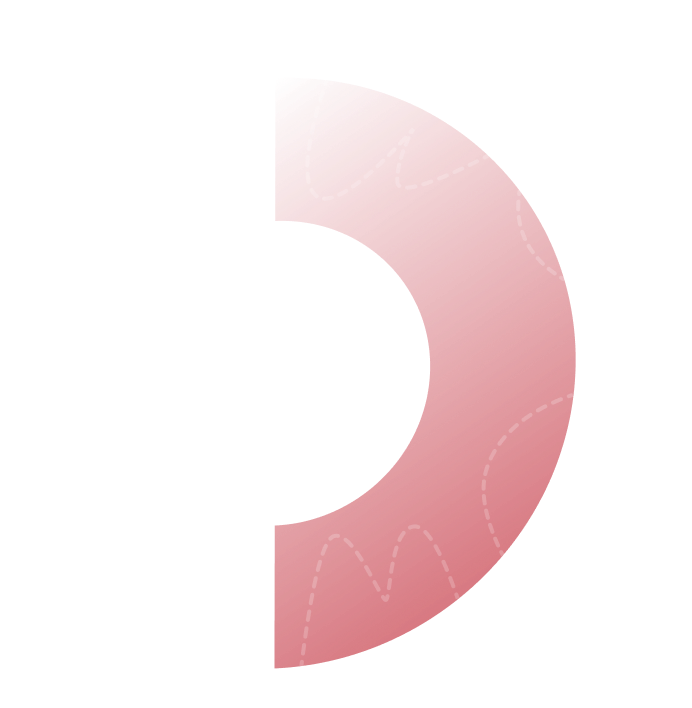 Good morning, Aeries!
Keep topics to 30-45 minutes
Show & Tell
Casual Setting
Time for Q&A
Power Point and Recordings Posted
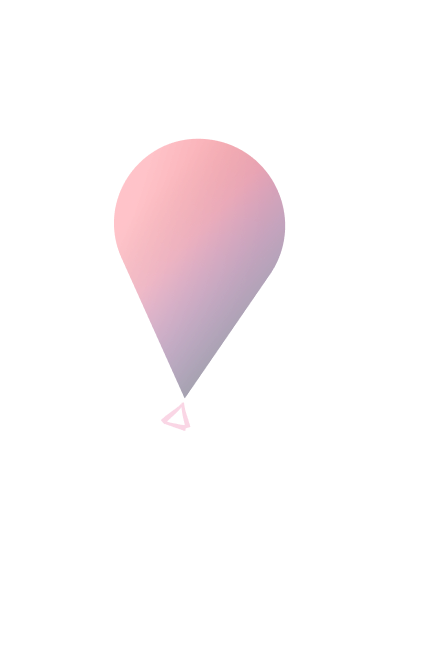 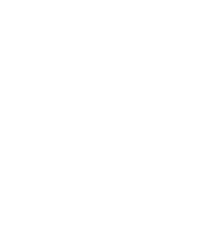 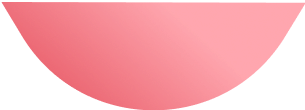 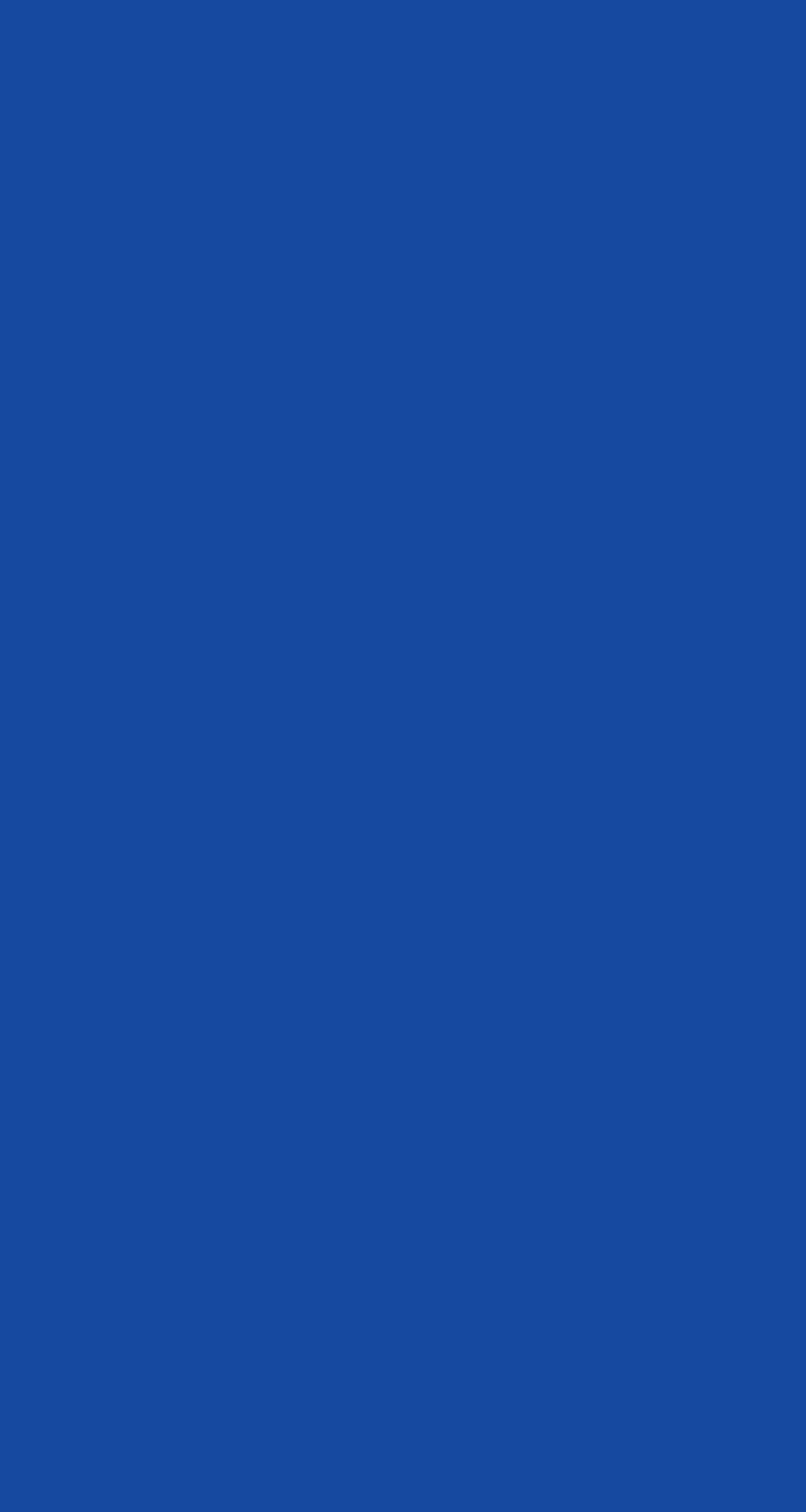 Need
To
Know
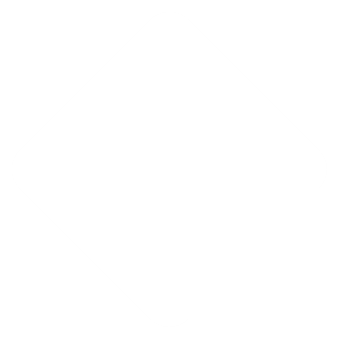 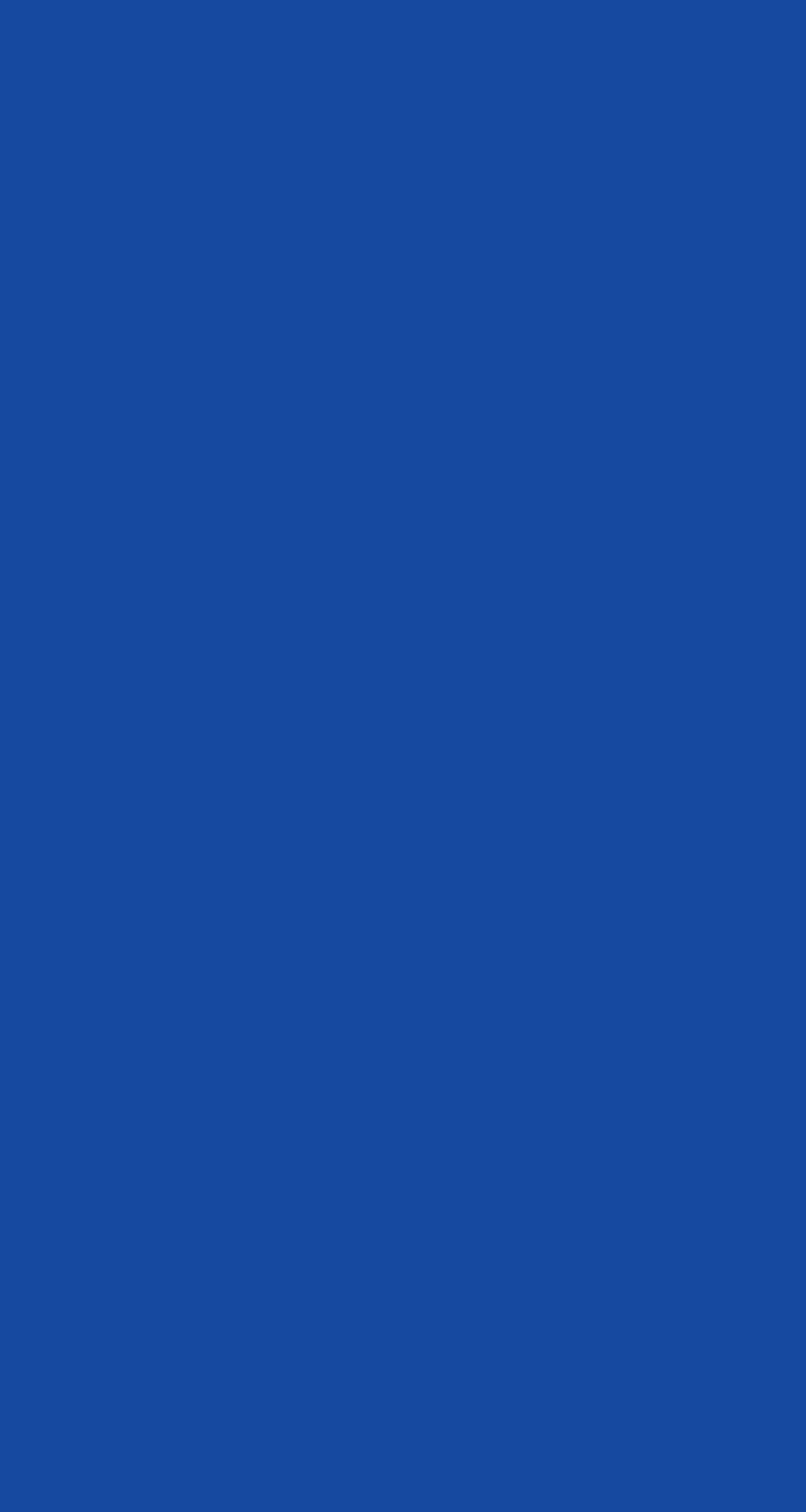 Nice
To
Know
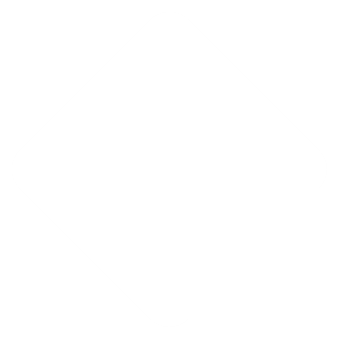 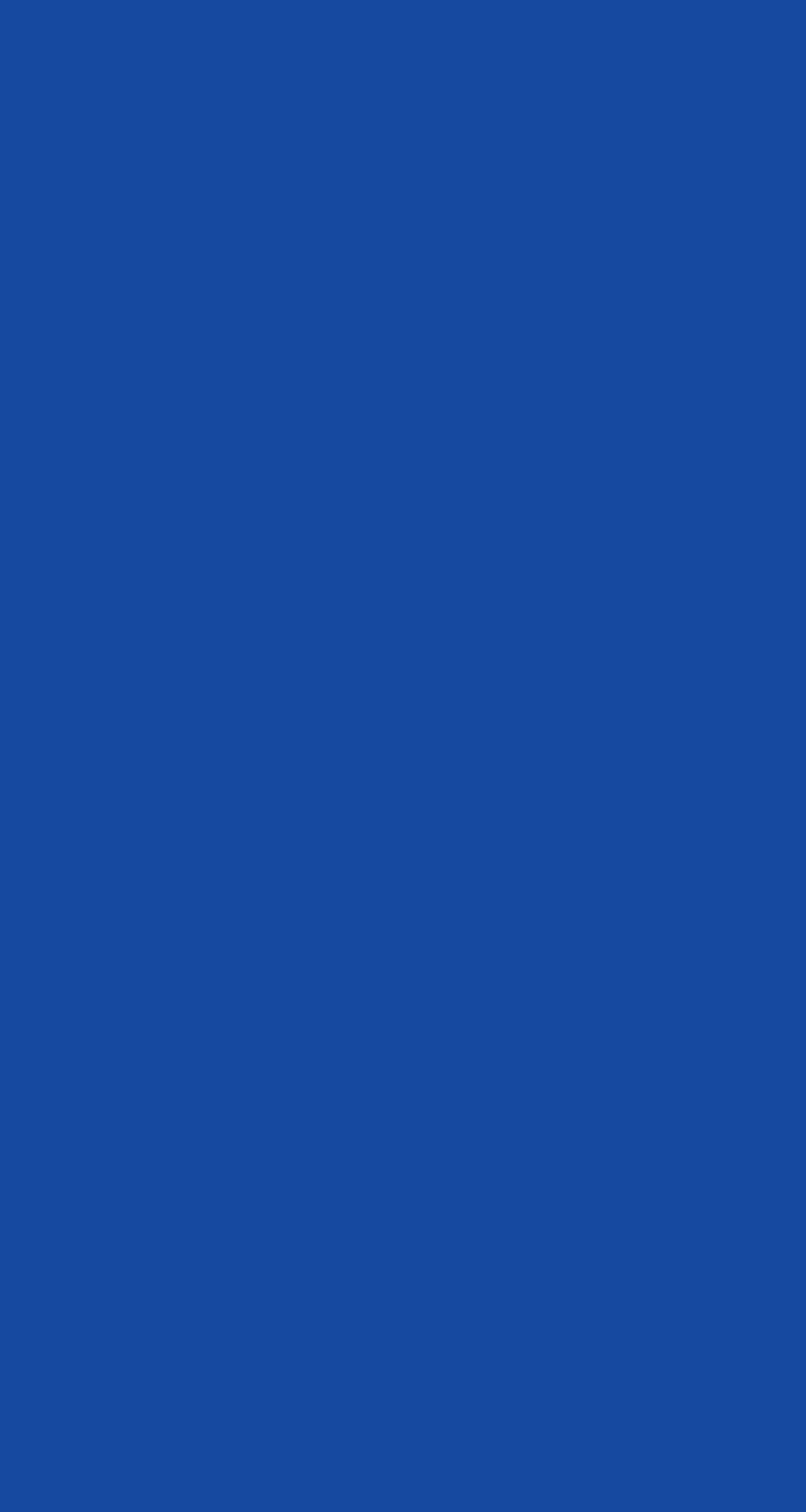 District Settings

Allowed File List - Comma-separated list of File types that can be uploaded in Aeries. The default list is shown. These extensions can be removed or others added.
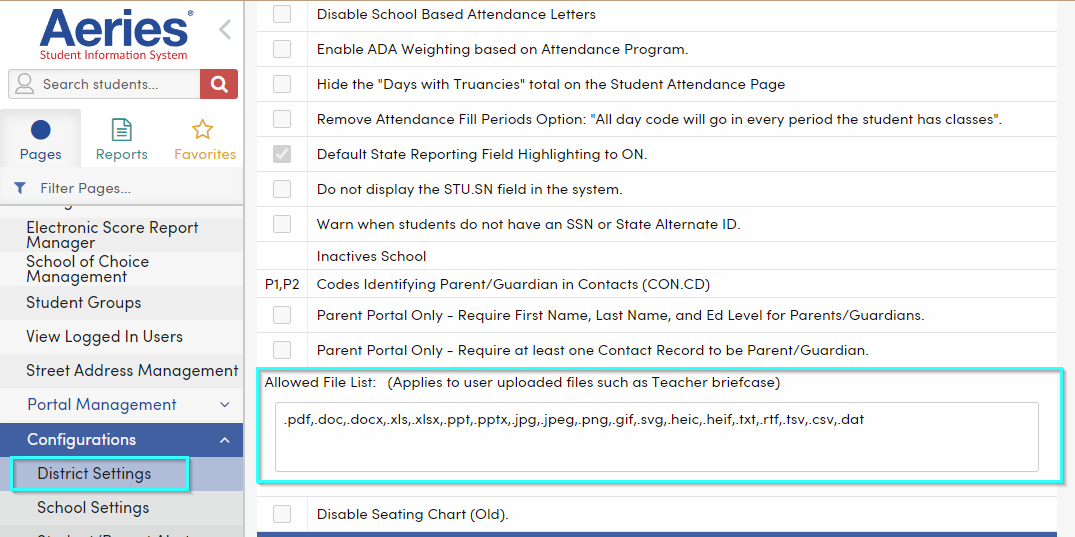 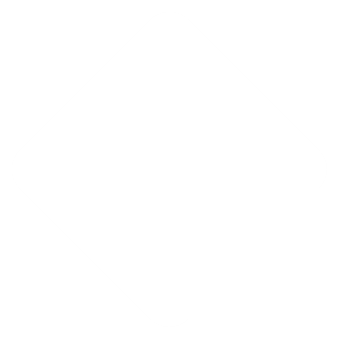 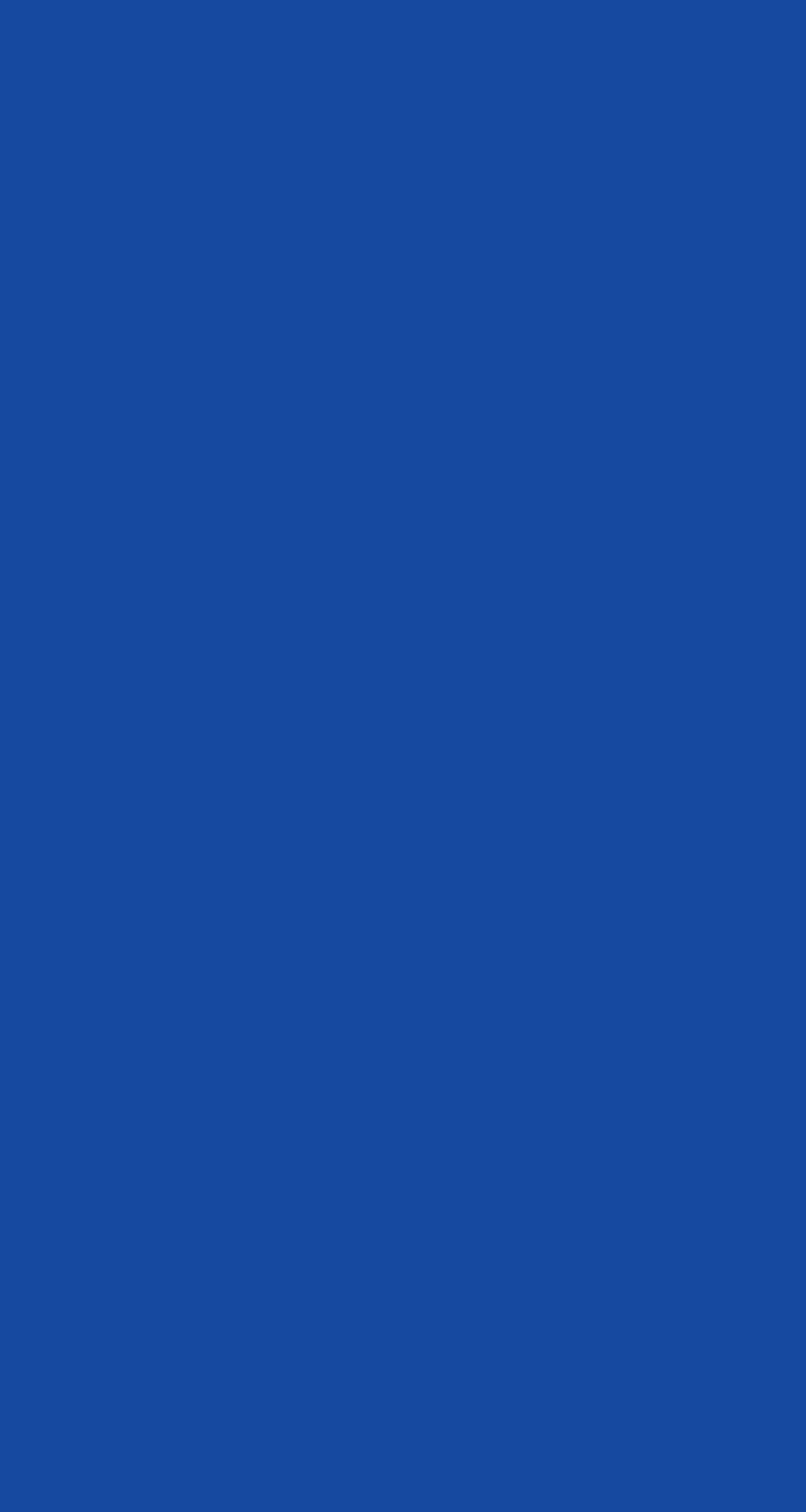 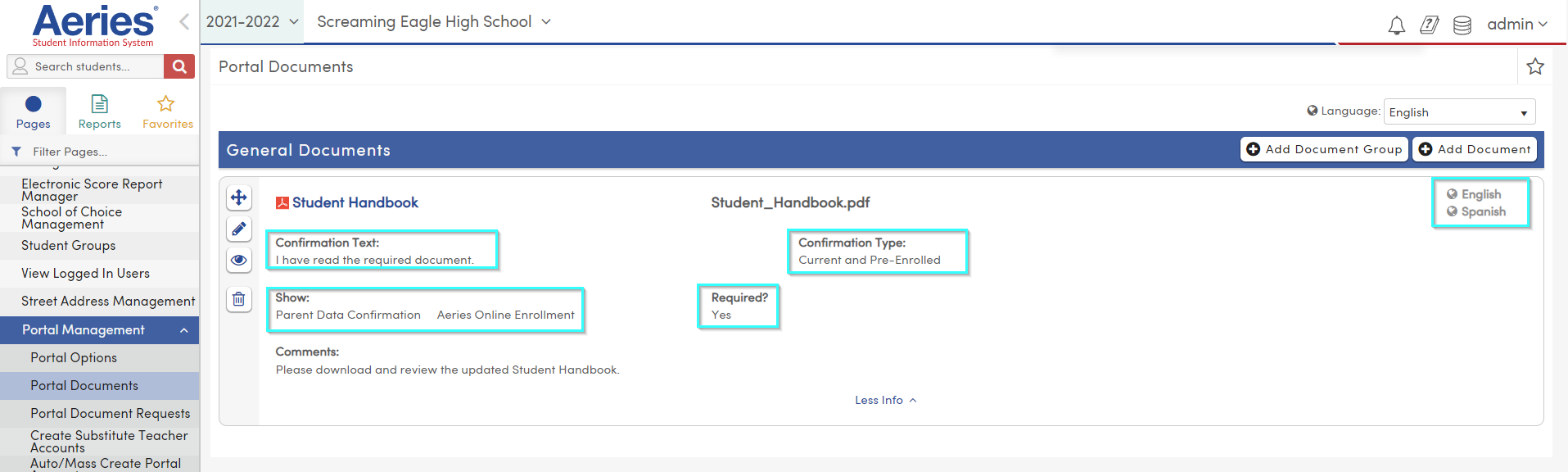 Portal Documents  

Key Areas 
Highlighted 

Very Important 
Define your Schools and Grades 

Have your Documents translated and ready to go – especially if set to required
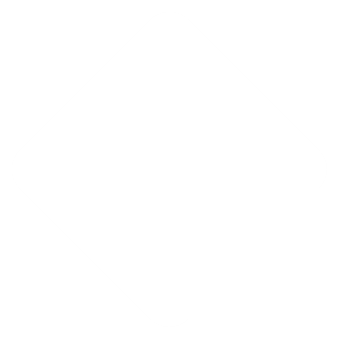 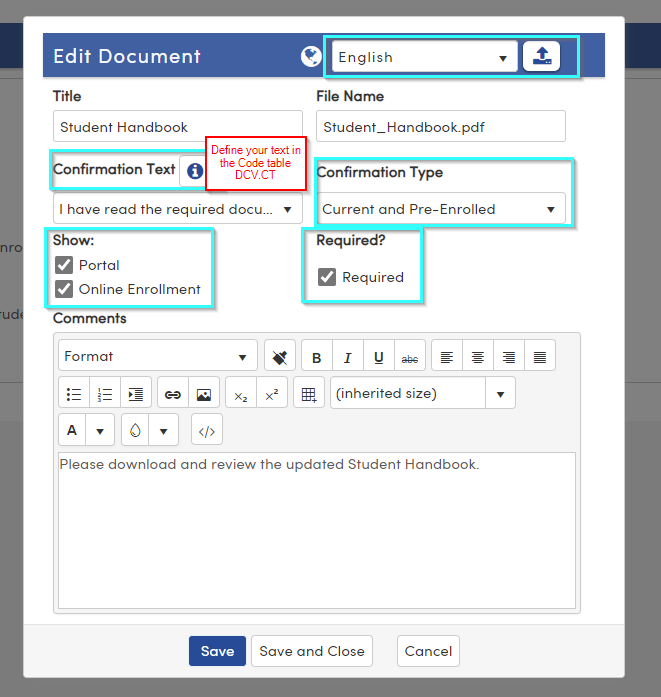 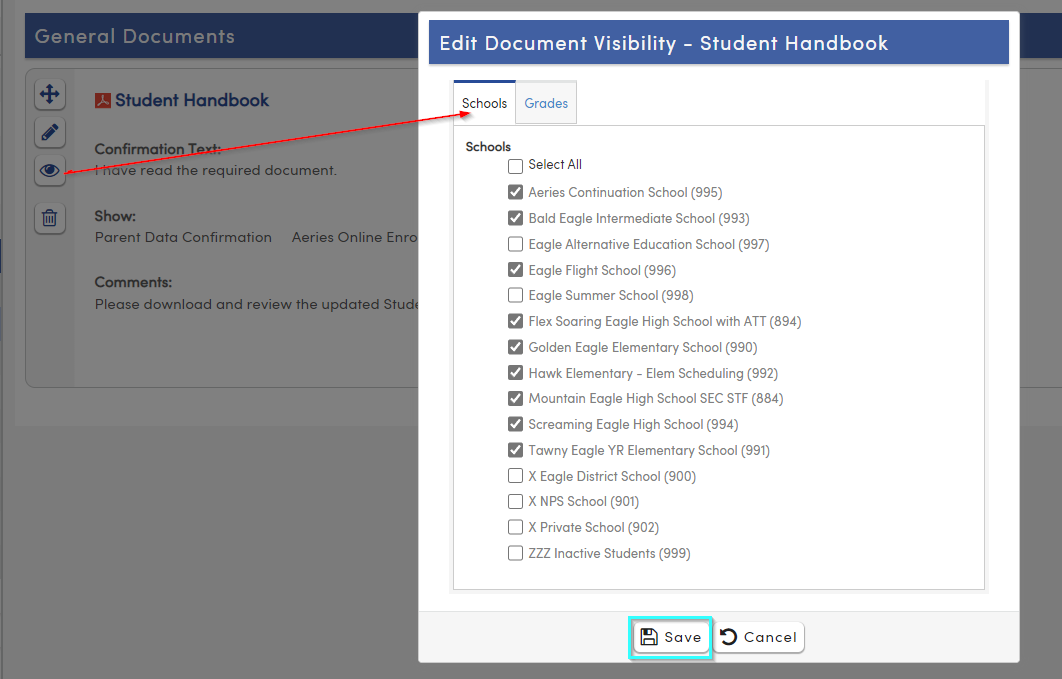 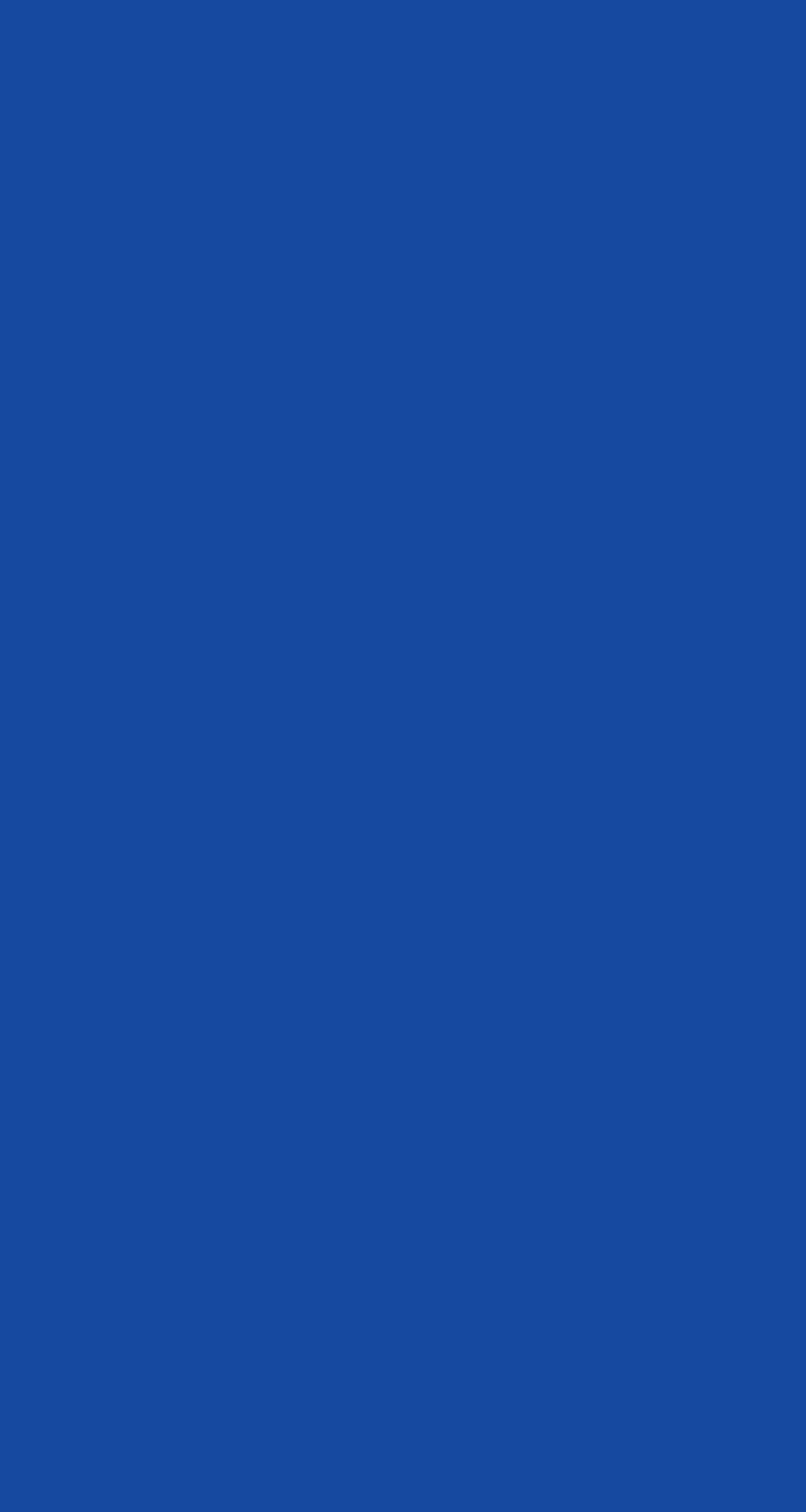 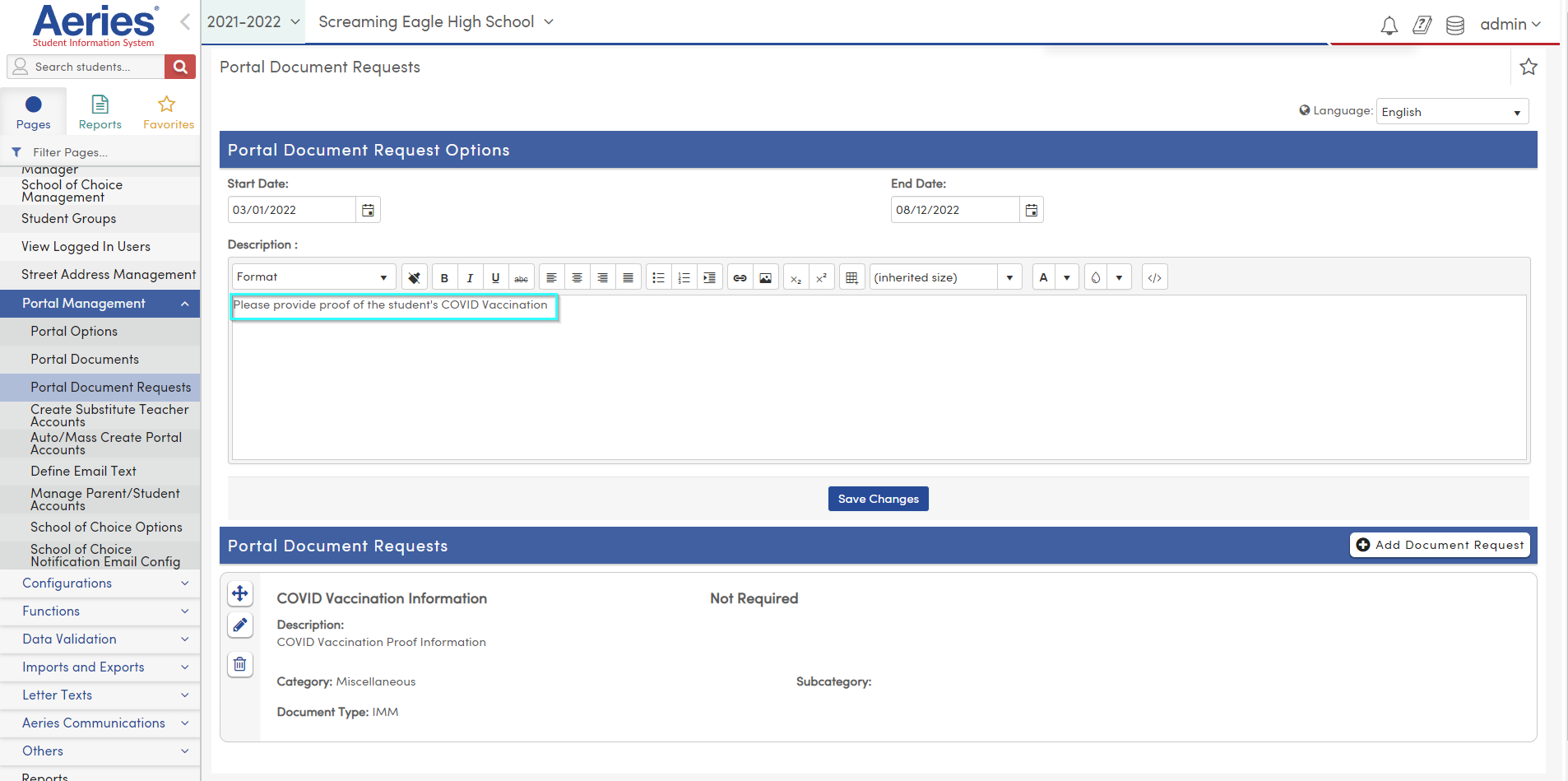 Portal Documents Requests
 
Key areas – highlighted

Requests are District, not School based

Document Type - This relates to the Security Area in Student Documents and will imported with this area.
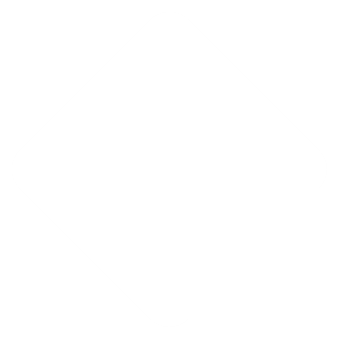 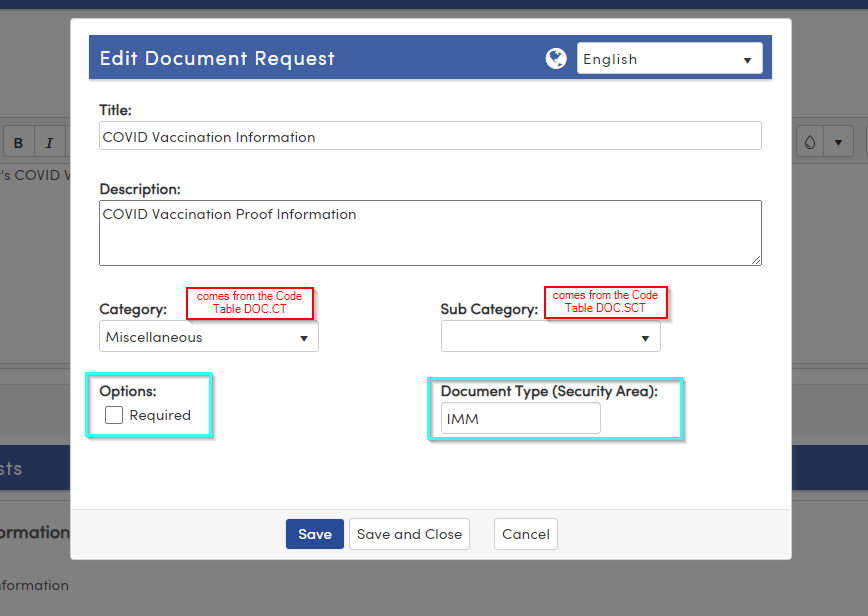 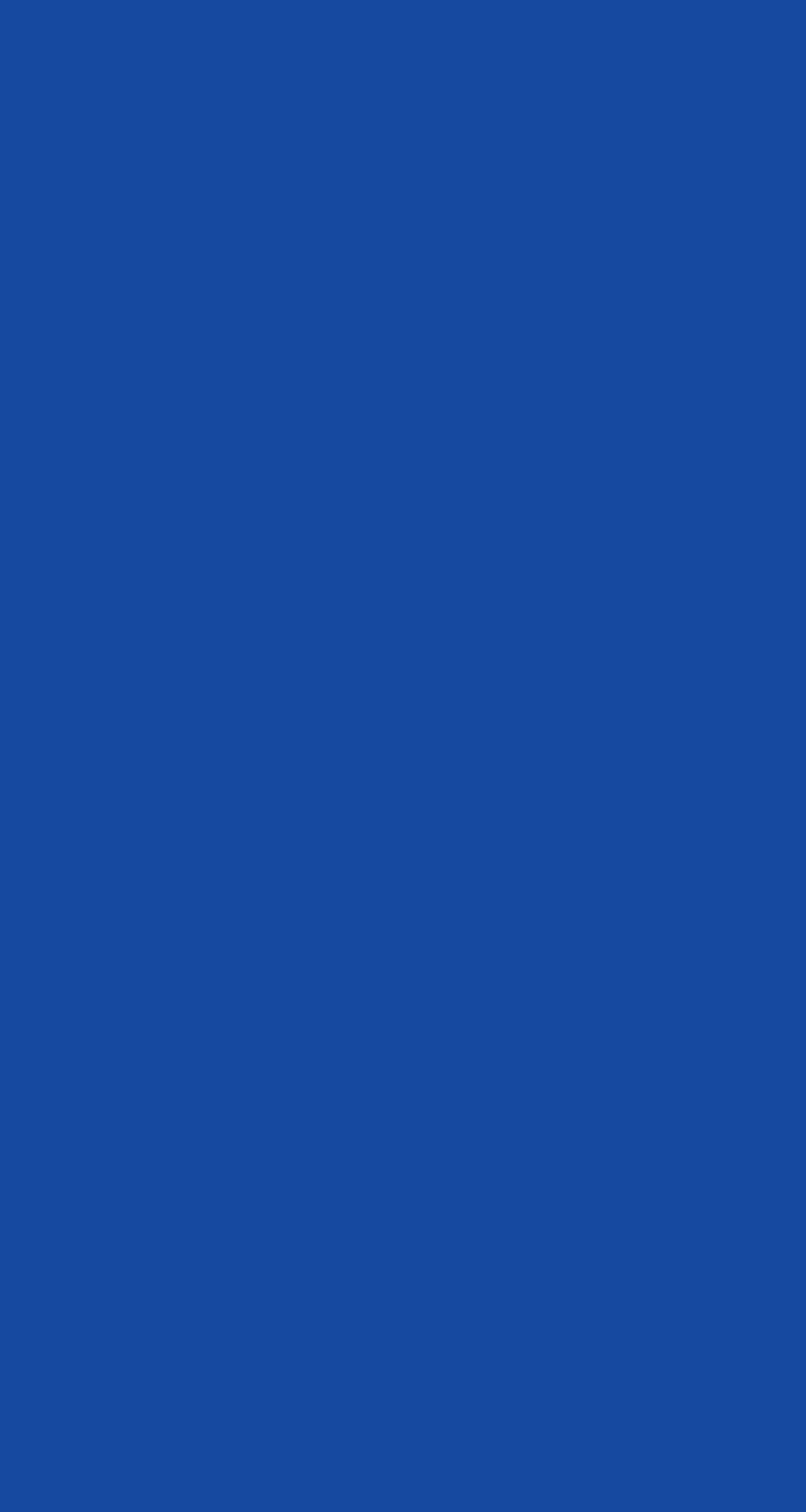 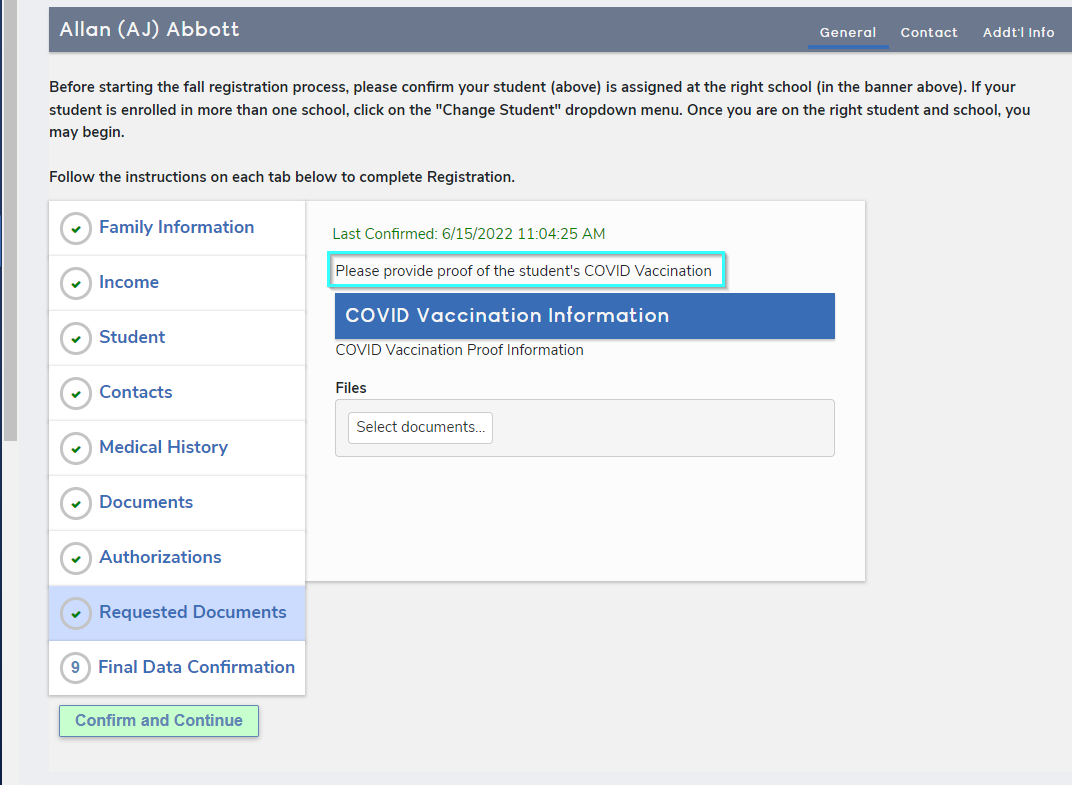 Parent view 
Portal Documents Request
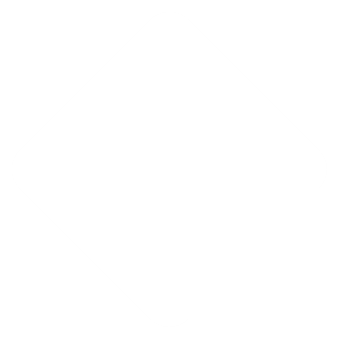 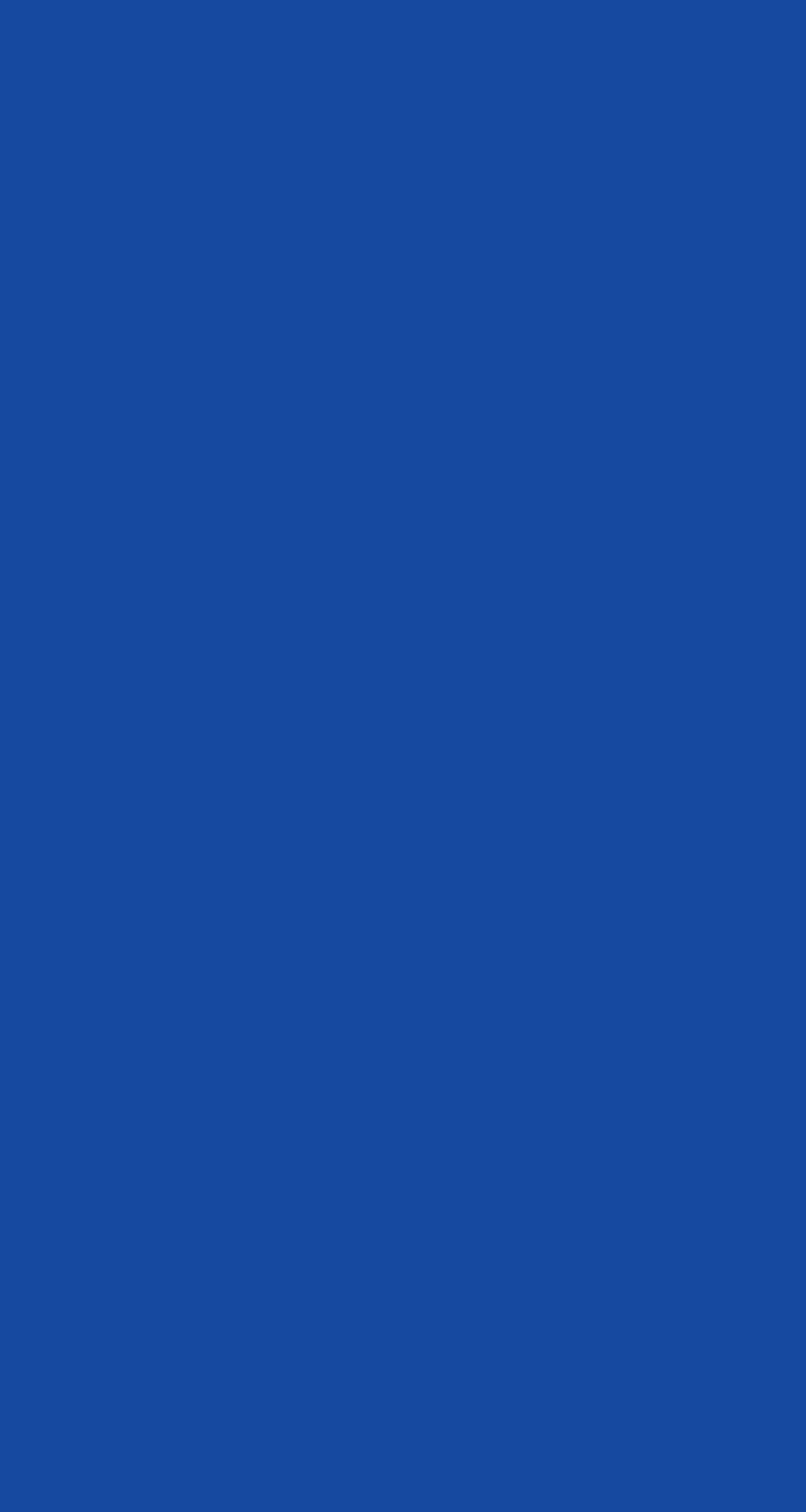 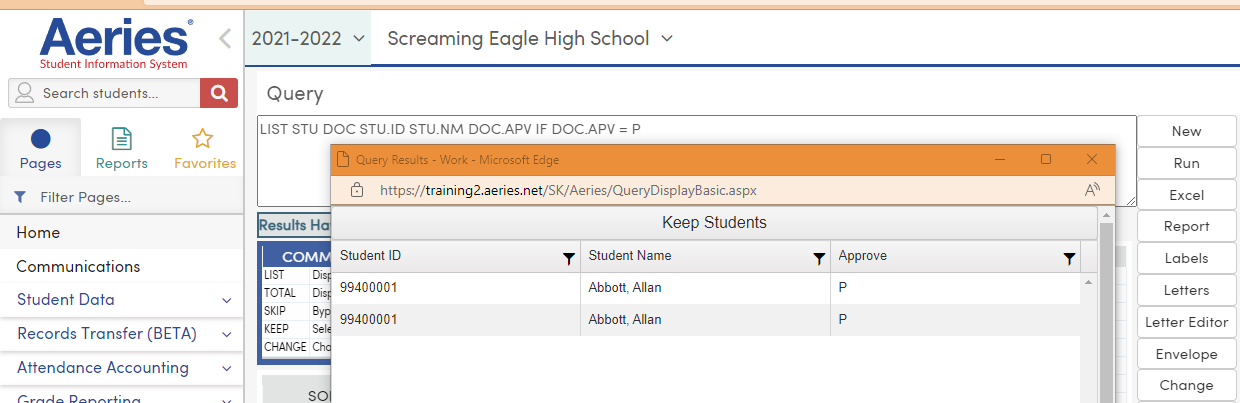 Portal Documents Request – End User  Approval
  
Query the results
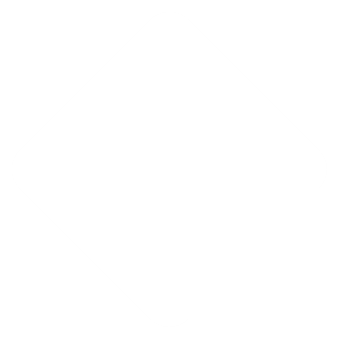 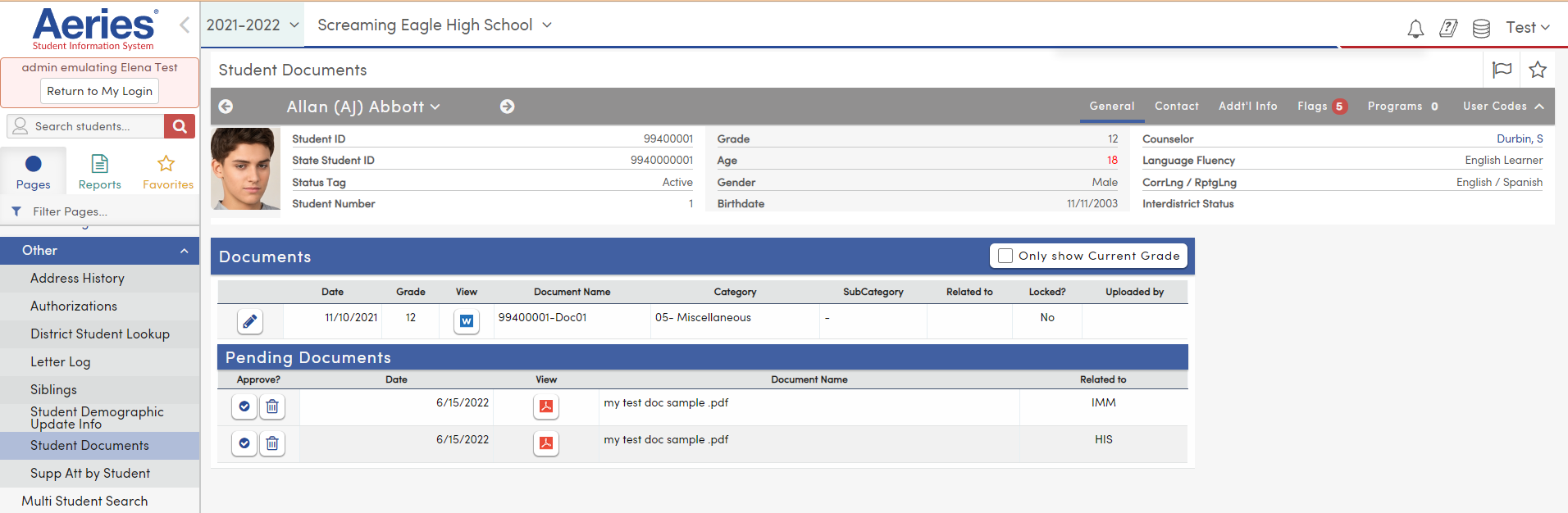 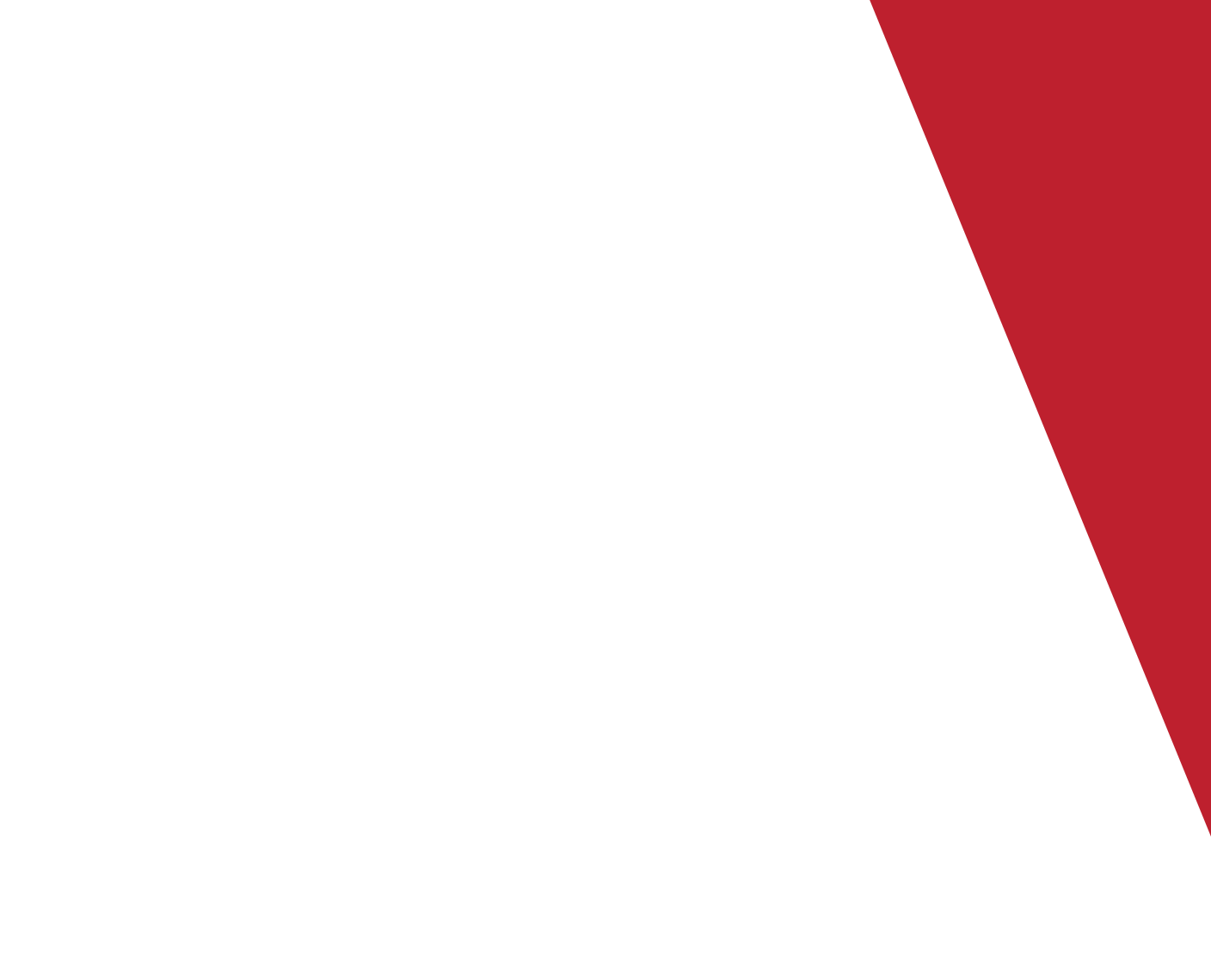 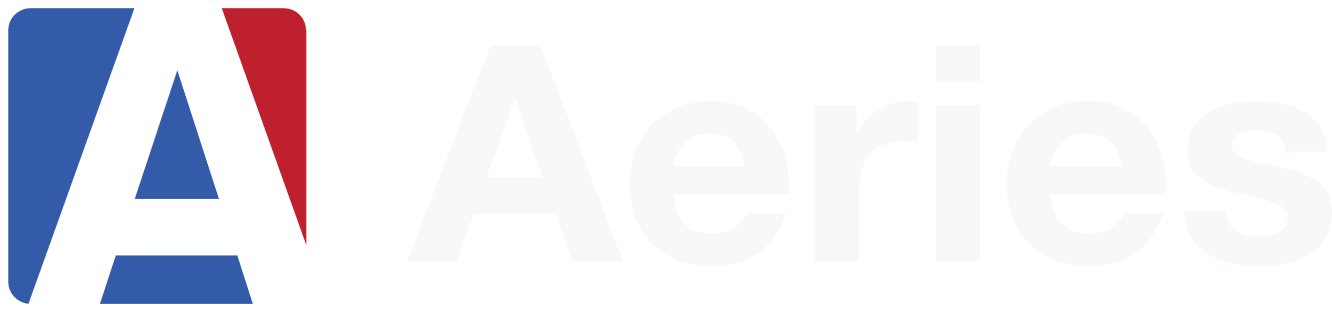 We value your feedback!
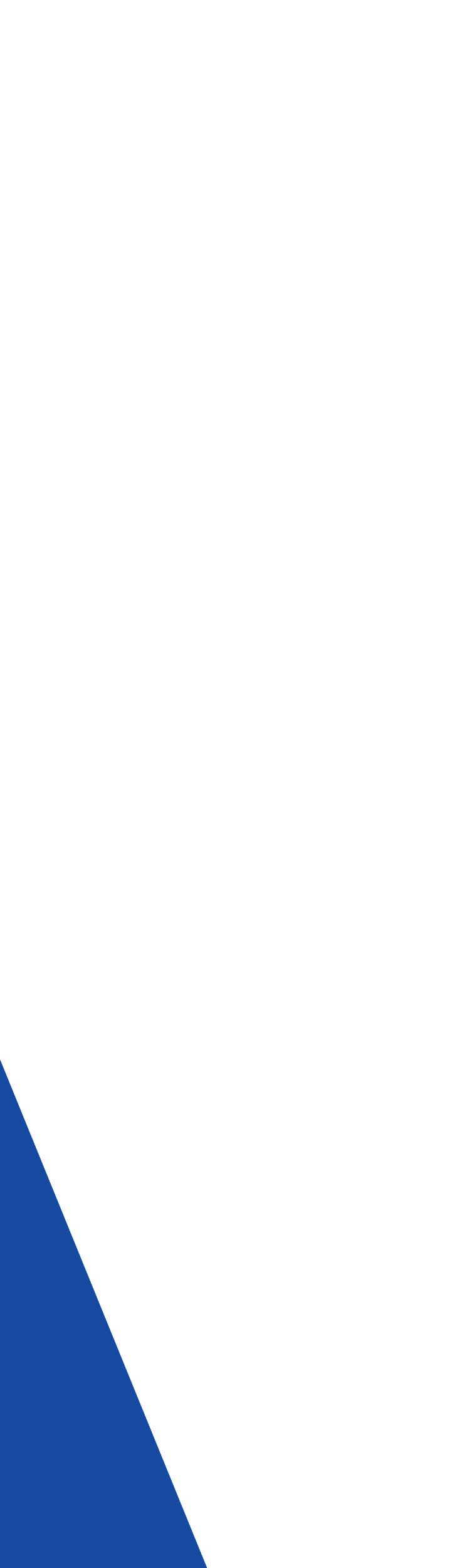 Please take a few minutes to complete our survey and let us know how we can better serve you in the future! Have a great rest of your day.
Good-Morning-Aeries-Survey
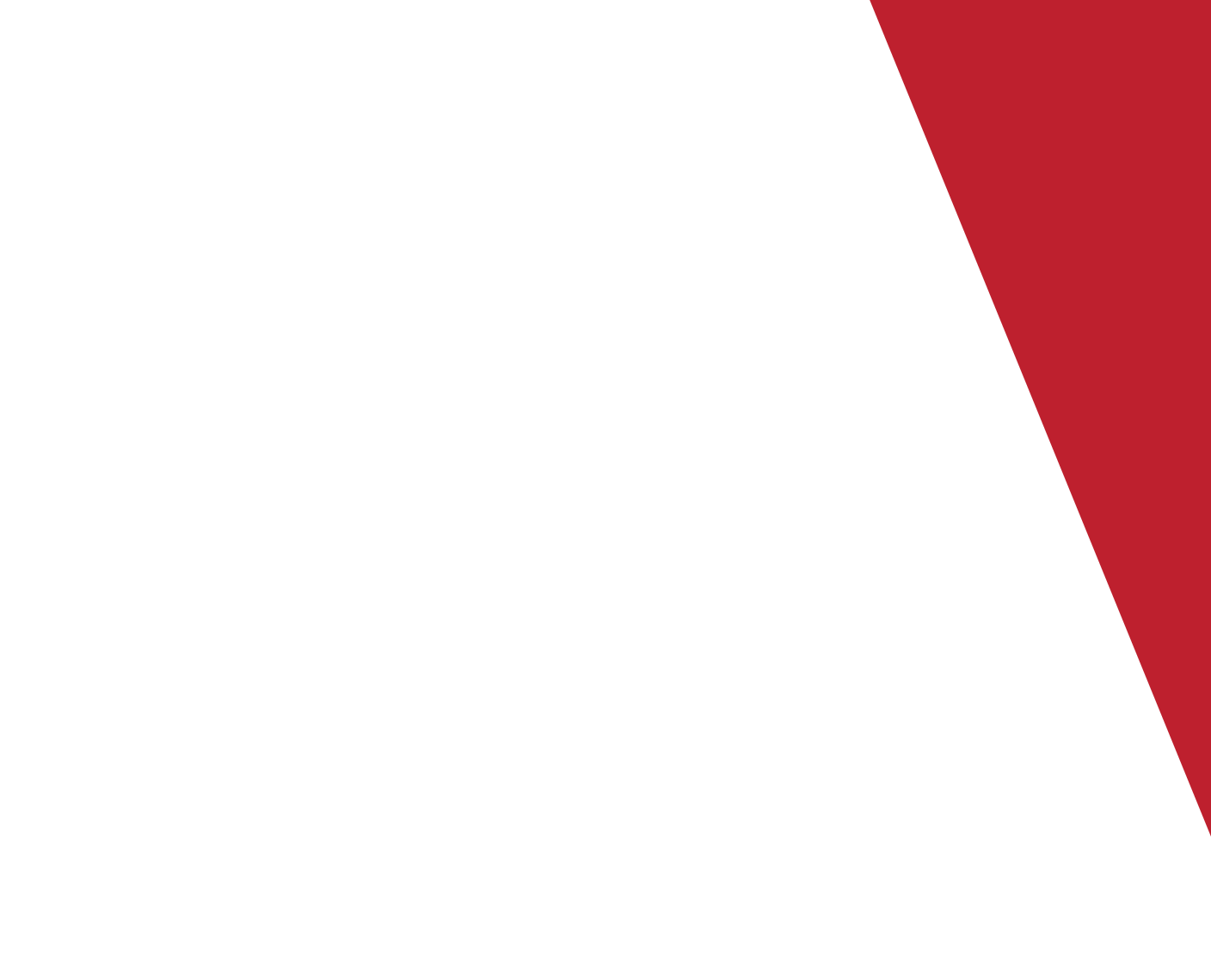 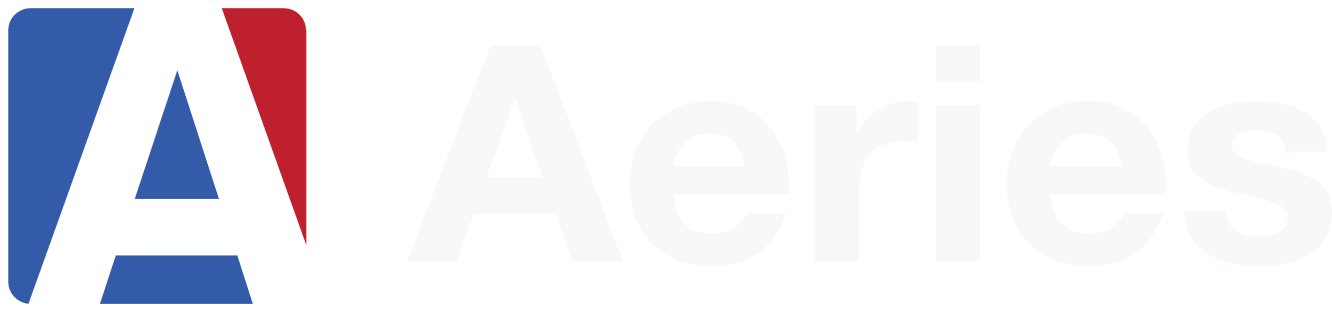 Thanks for joining us!
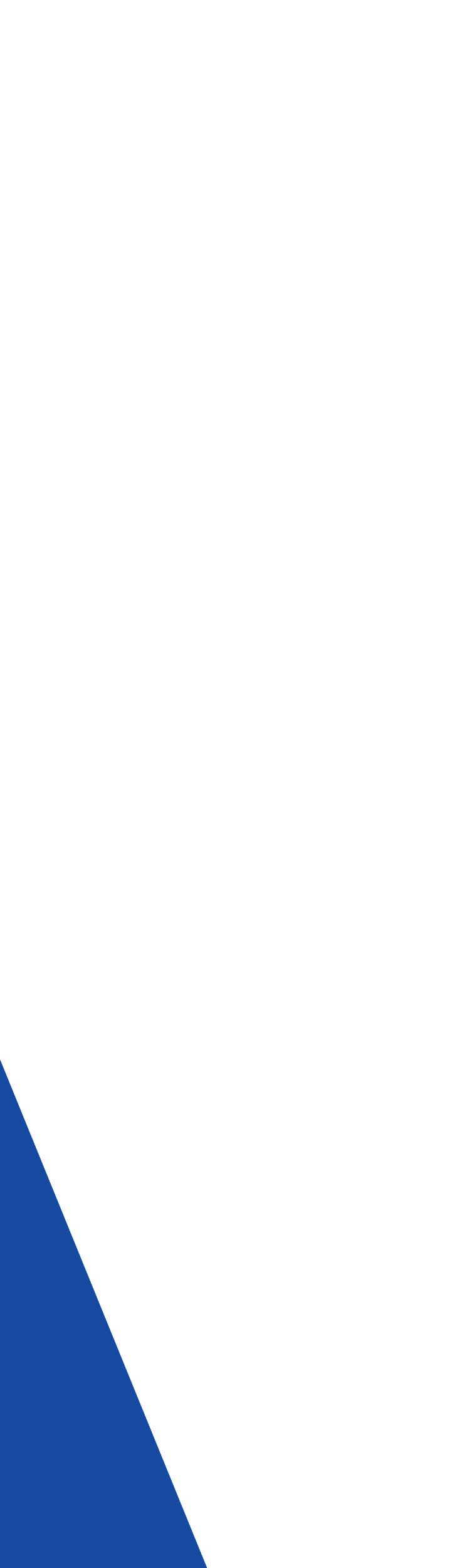 Where to Go
Parent Data Confirmation Setup

Portal Documents Requests

Aeries Demo Data

Aeries Academy

Parent Data Confirmation Videos
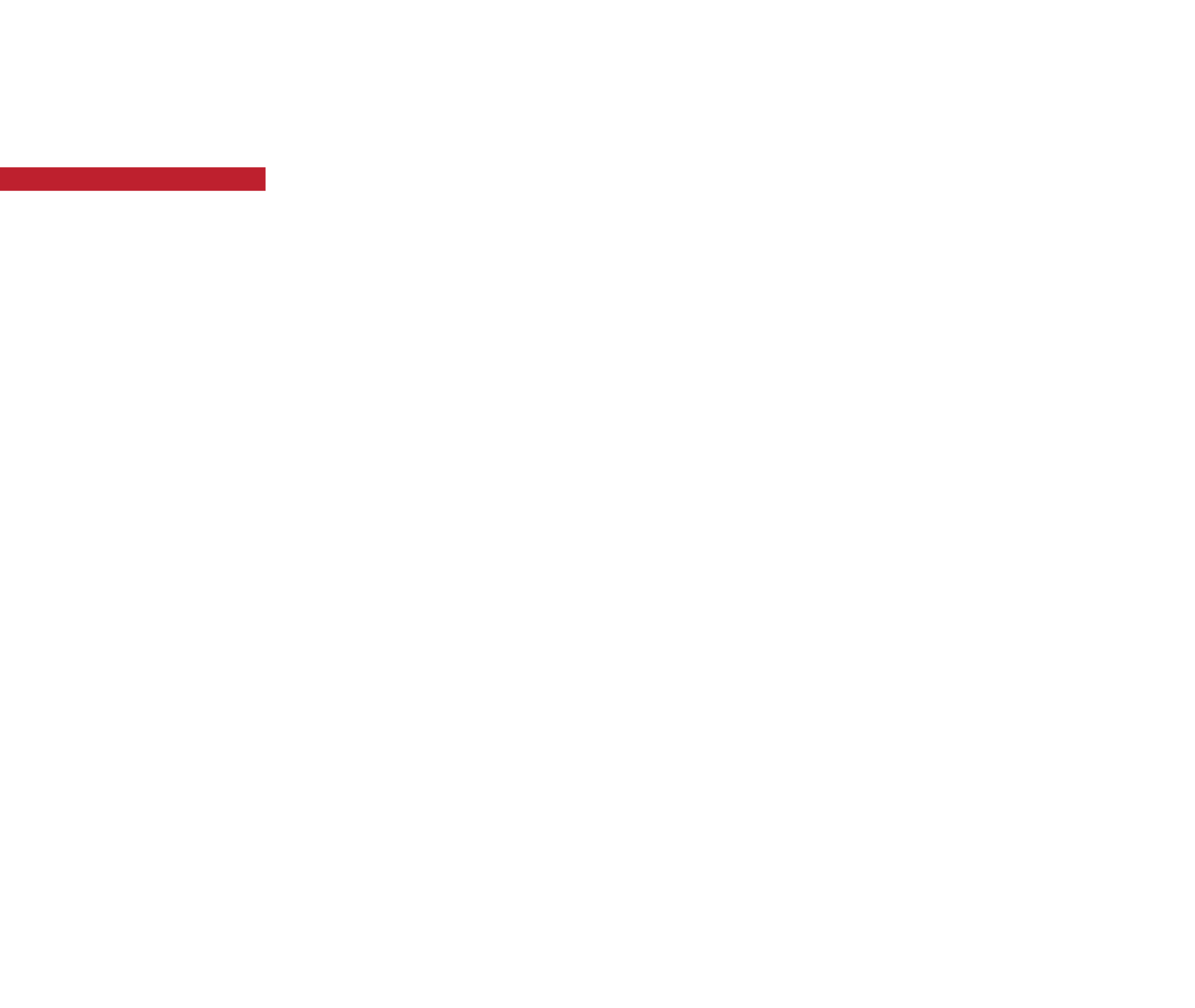